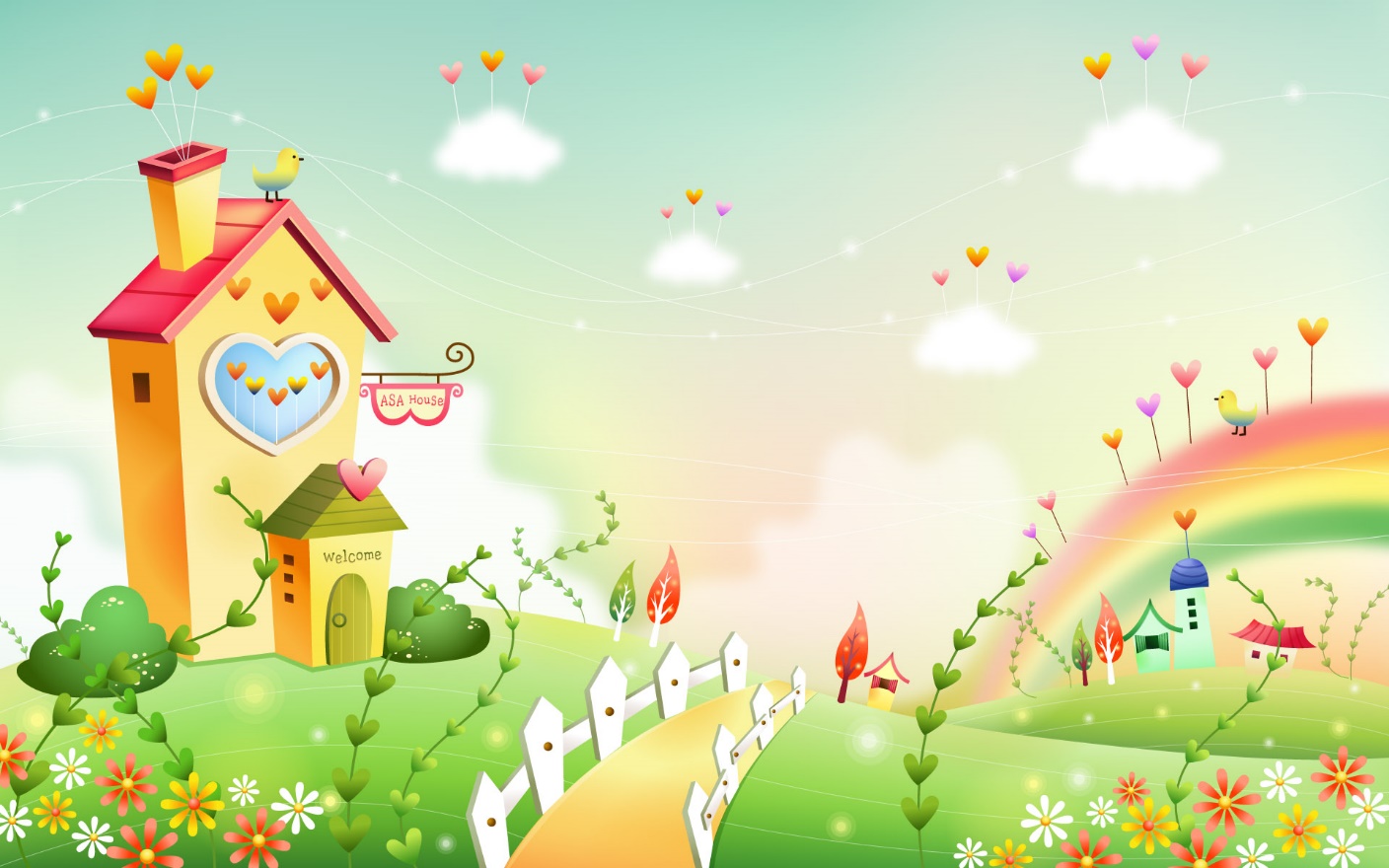 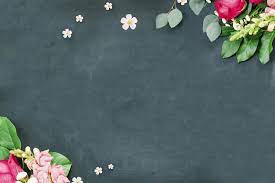 PHÒNG GIÁO DỤC VÀ ĐÀO TẠO QUẬN LONG BIÊN
TRƯỜNG MẦM NON ĐỨC GIANG
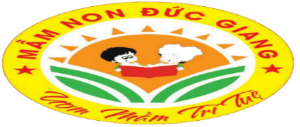 LĨNH VỰC PHÁT TRIỂN NGÔN NGỮ
Làm quen chữ cái “ Làm quen chữ cái b,d,đ ”
Lứa tuổi: Mẫu giáo lớn
Giáo viên: Bành Thị Tâm
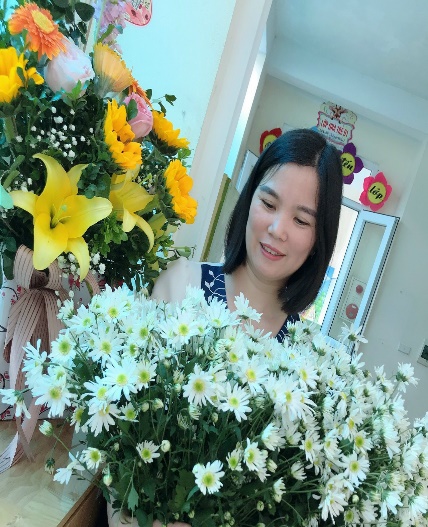 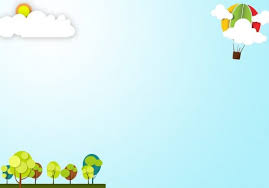 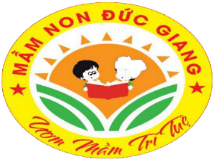 Mục đích – yêu cầu
1. Kiến thức:
2. Kĩ năng:
3. Thái độ:
-Trẻ nhận biết được đặc điểm cấu tạo và biết so sánh các chữ cái b,d,đ.
-Trẻ biết phát âm đúng chữ cái b,d,đ.
-Trẻ biết chơi các trò chơi: Zíc zắc vui nhộn và Trí tuệ tỏa sáng
-Trẻ nói được đặc điểm cấu tạo của chữ cái b,d,đ.
-Trẻ nói được điểm giống nhau và khác nhau của chữ cái b,d,đ.
-Trẻ phát âm chính xác chữ cái b,d,đ.
-Trẻ chơi được các trò chơi
Giáo dục trẻ yêu quý chăm sóc bảo vệ các con vật sống trong gia đình
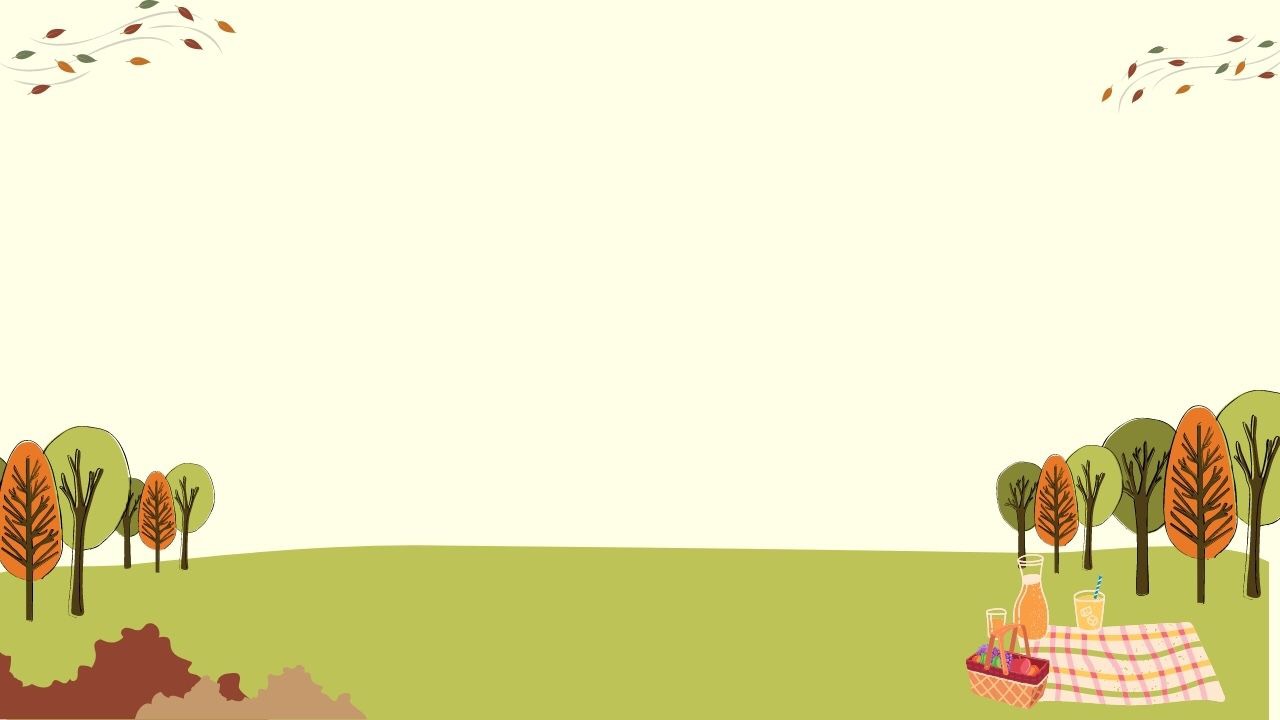 Chỉ ăn cỏ non
Uống nguồn nước sạch
Mà tôi tặng bạn
Rất nhiều sữa tươi
Là con gì?
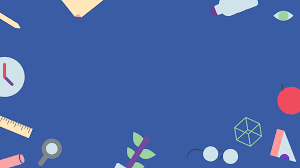 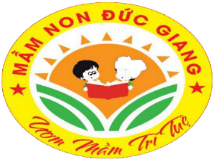 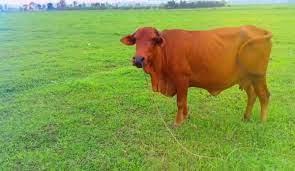 b
c
o
n
b
ß
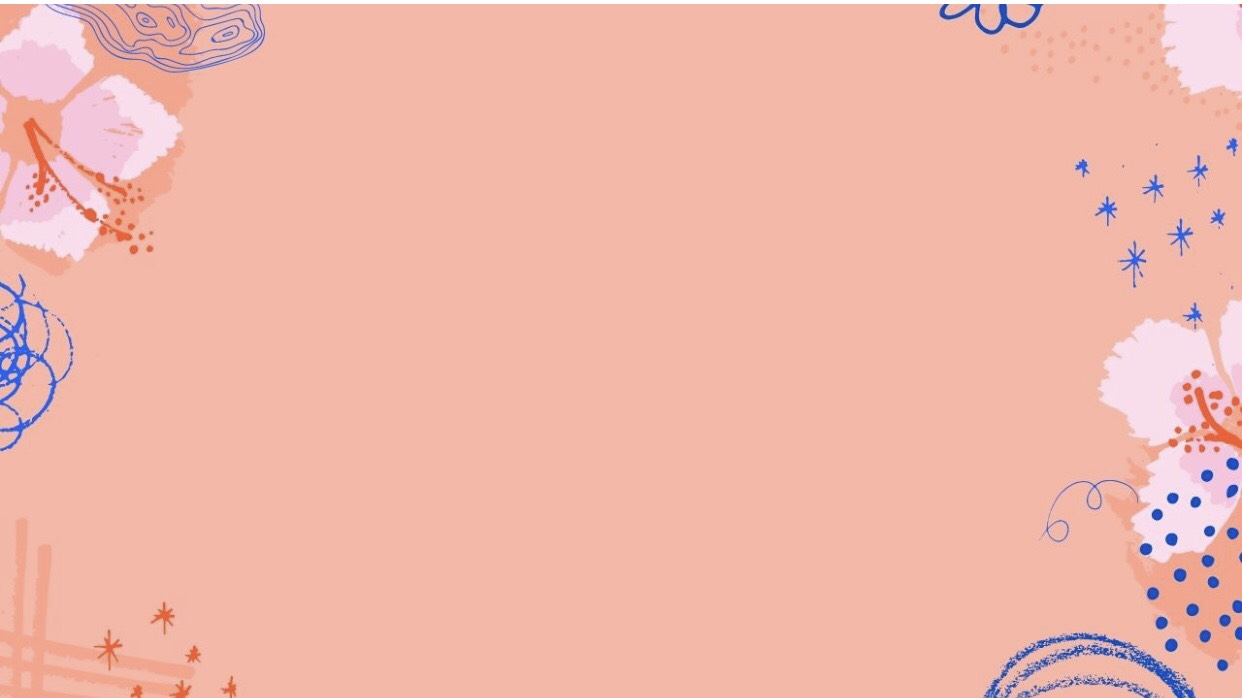 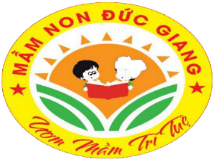 o
b
l
Giới thiệu chữ b- Cấu tạo của chữ b
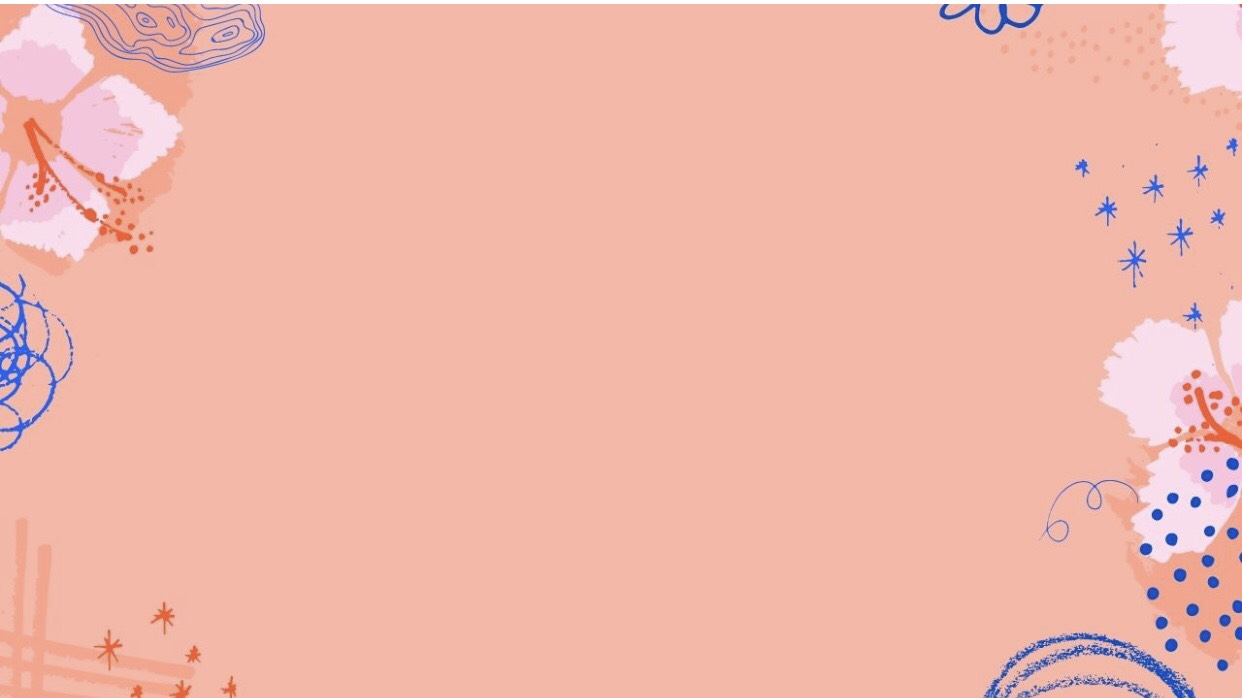 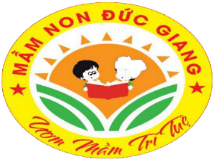 Các kiểu chữ b
b
B
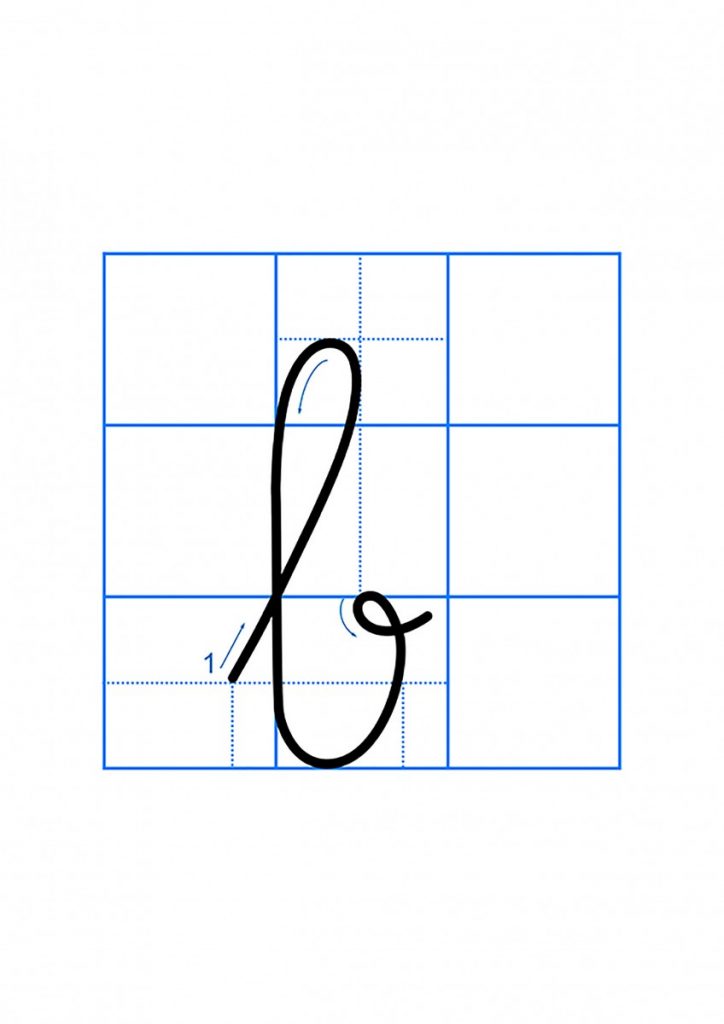 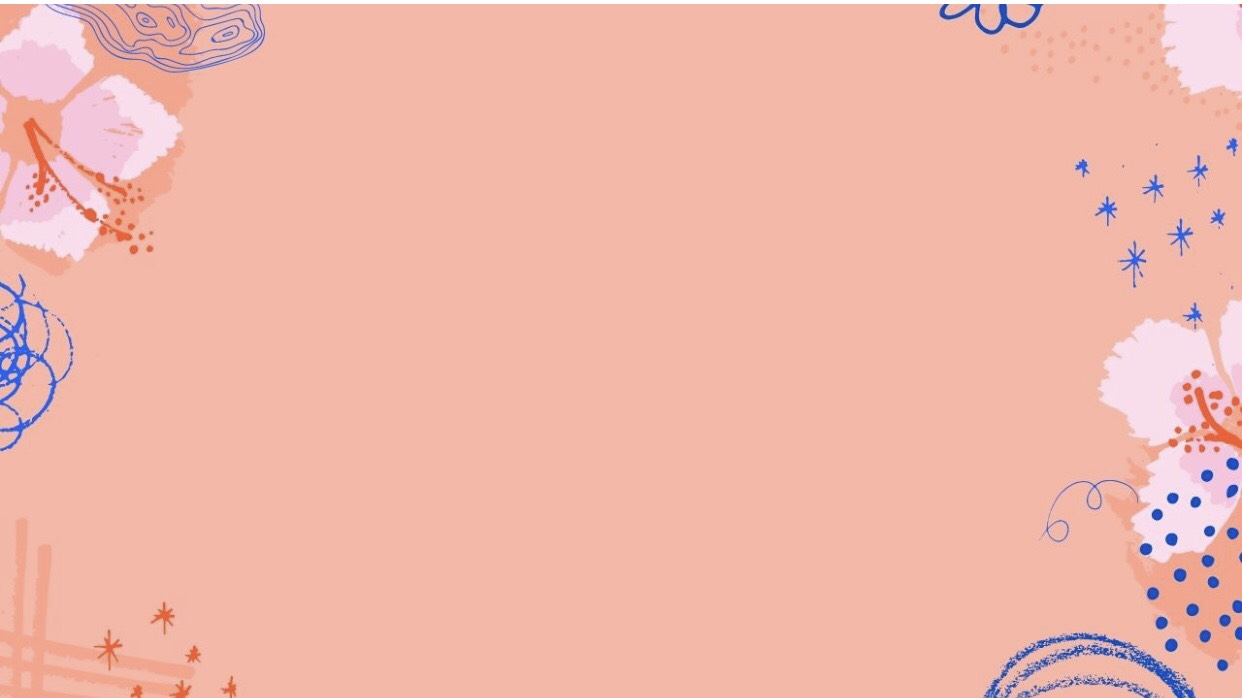 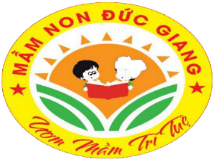 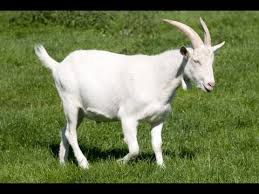 Con gì kêu be be
Đầu có đôi sừng nhỏ
Thích ăn nhiều lá cỏ
Mang sữa ngọt cho người
d
c
o
n
d
ª
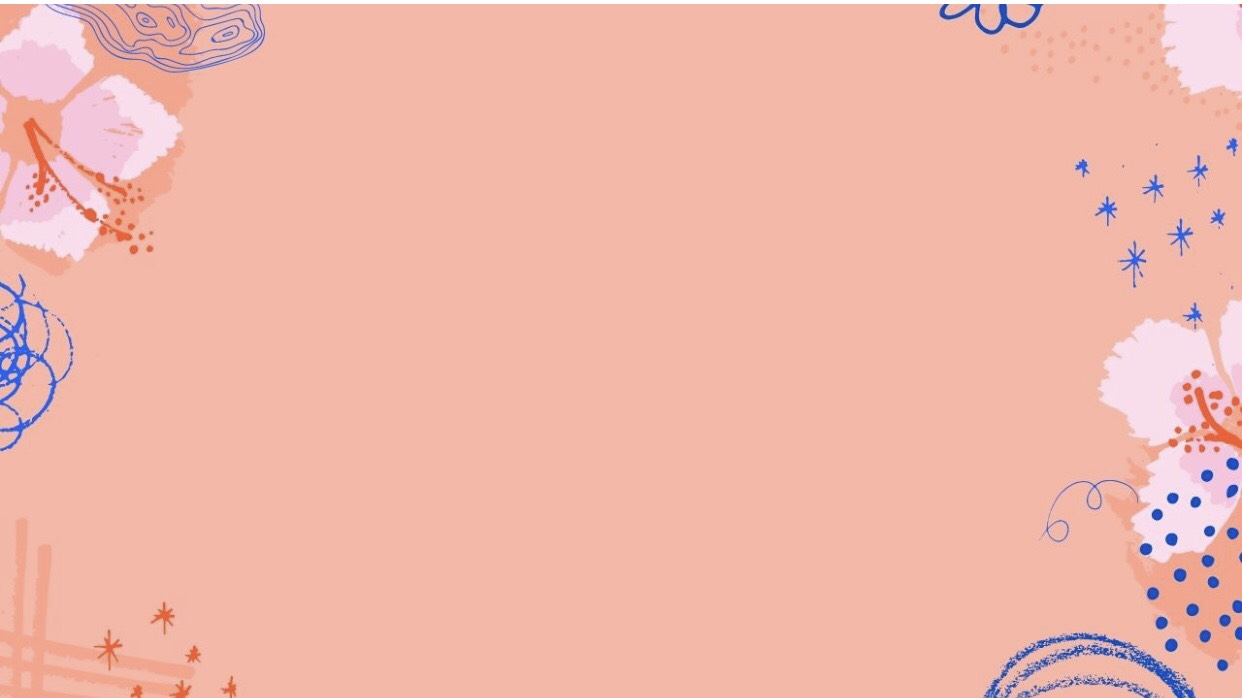 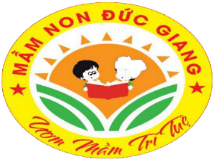 d
o
l
Giới thiệu chữ d- Cấu tạo của chữ d
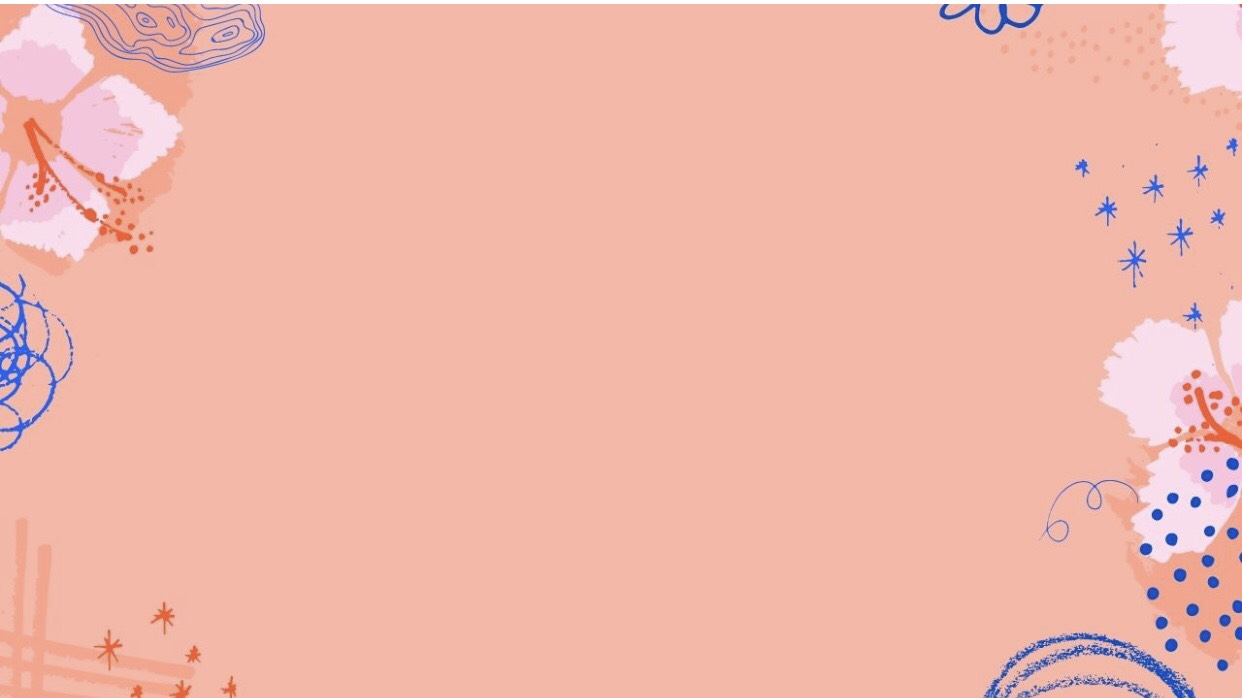 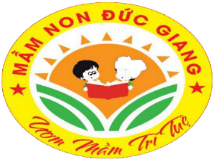 Các kiểu chữ d
d
D
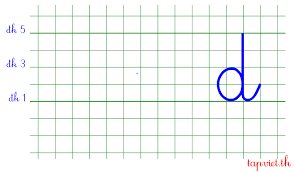 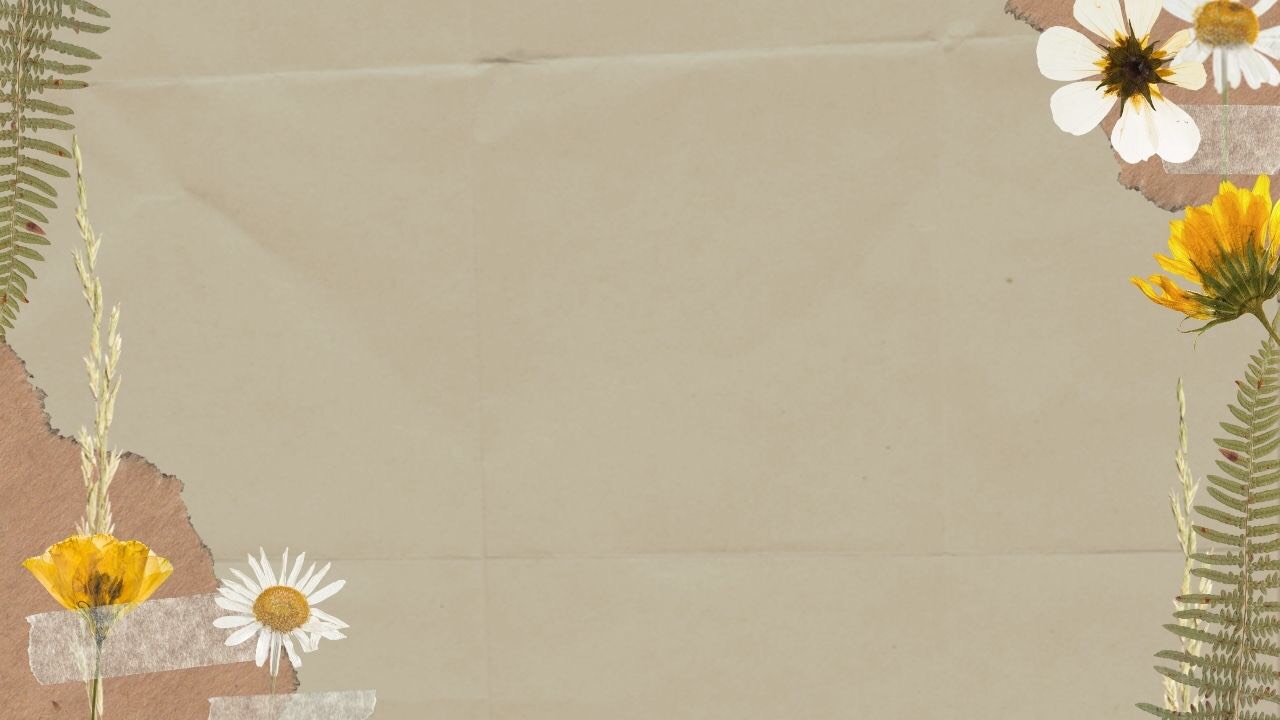 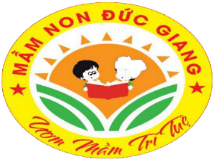 So sánh điểm giống nhau và khác nhau của chữ b,d,
b
d
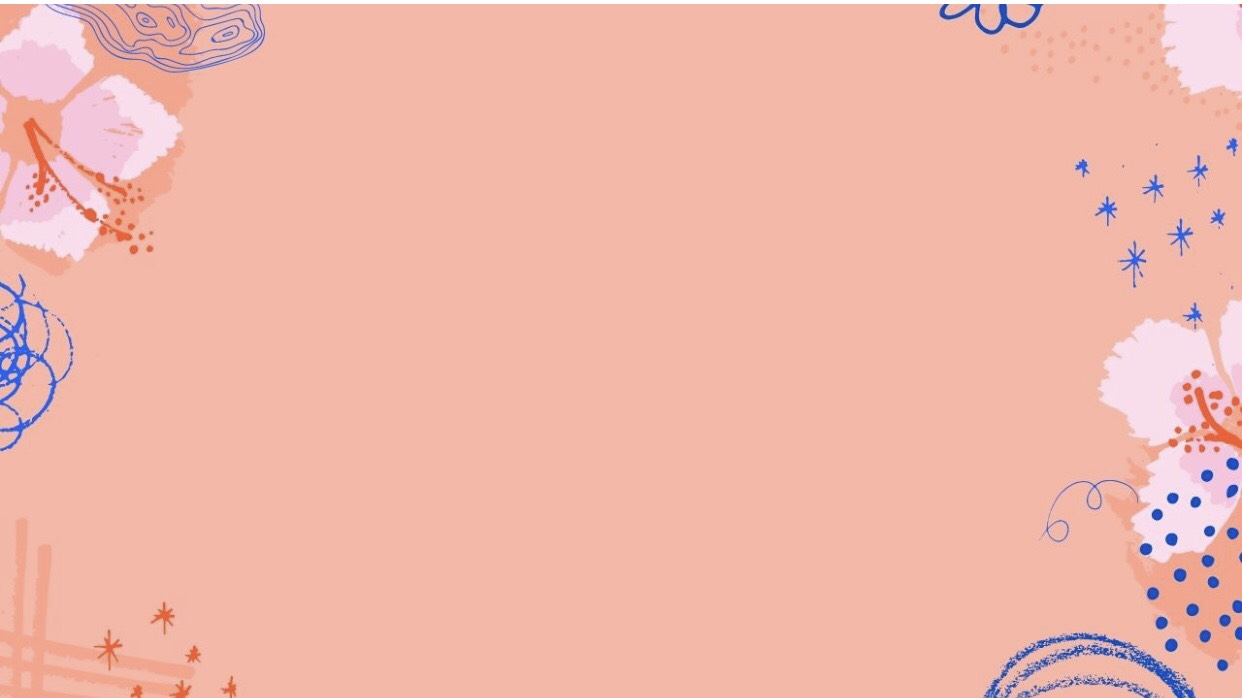 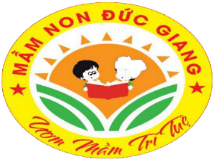 Đố các con biết đây là hình ảnh con vật gì?
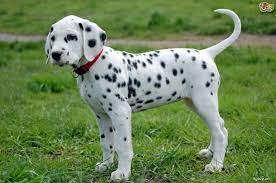 c
o
n
®
®
c
h
ã
è
m
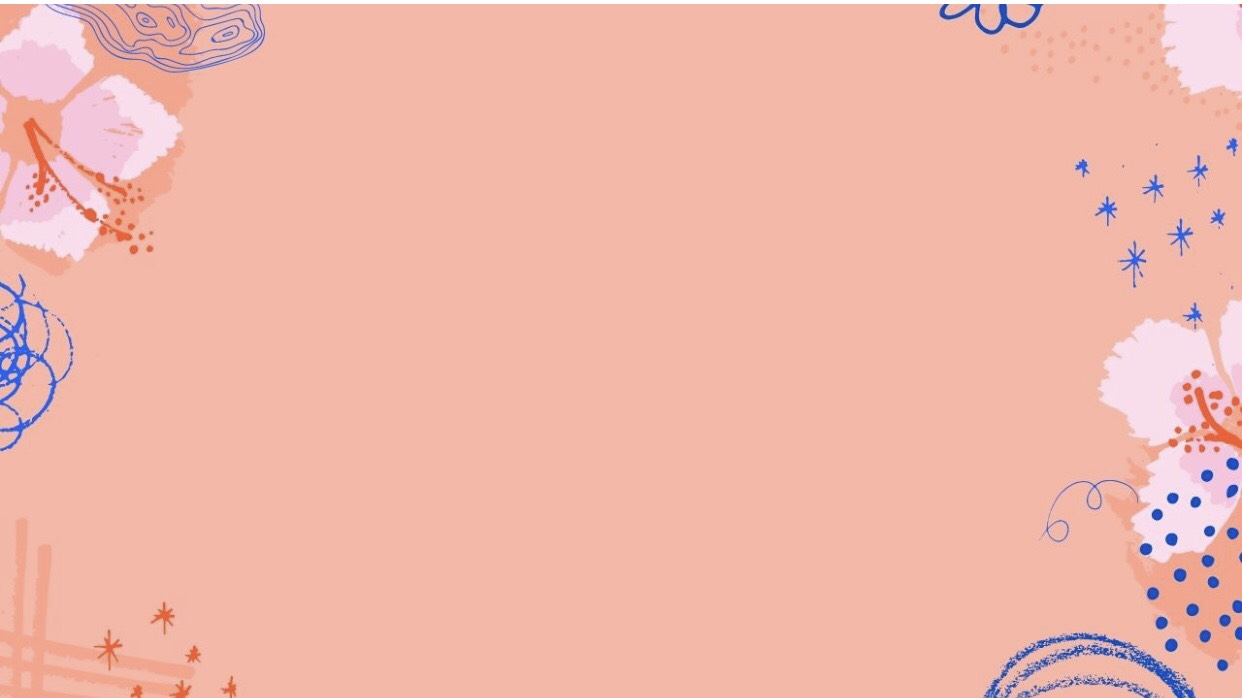 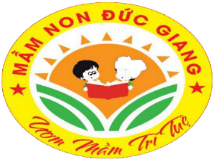 Giới thiệu chữ đ - Cấu tạo của chữ đ
®
o
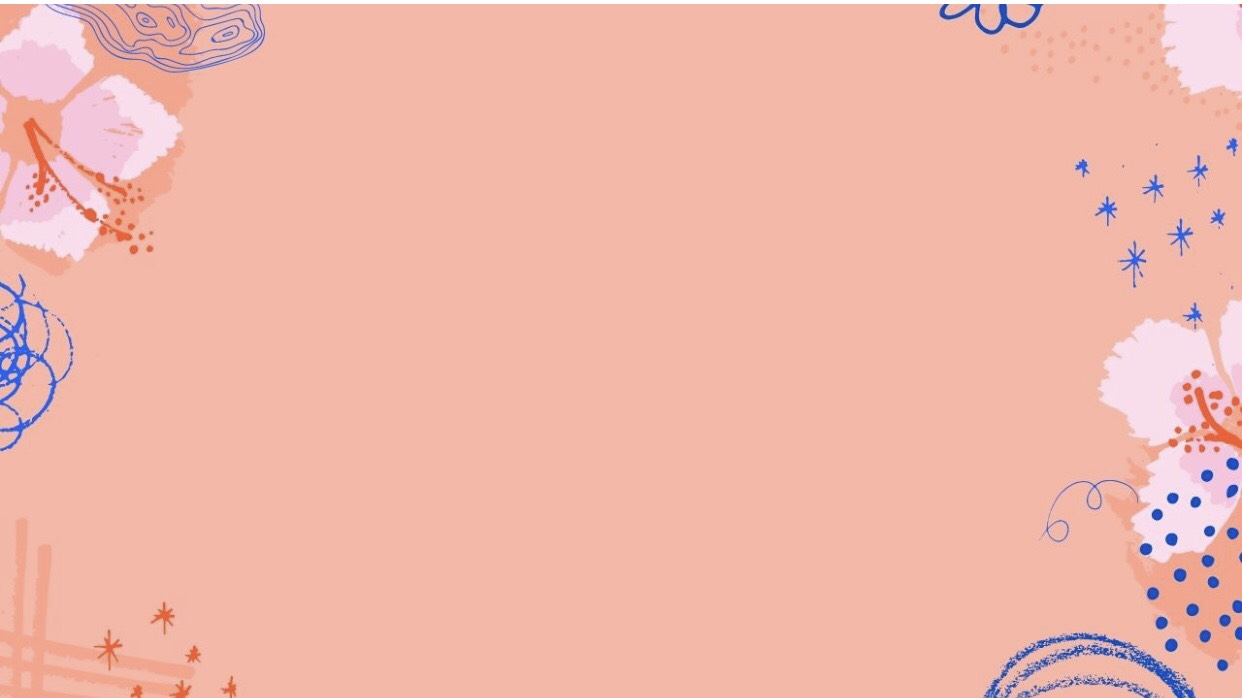 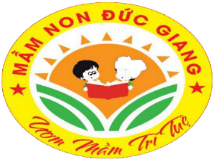 Các kiểu chữ đ
®
§
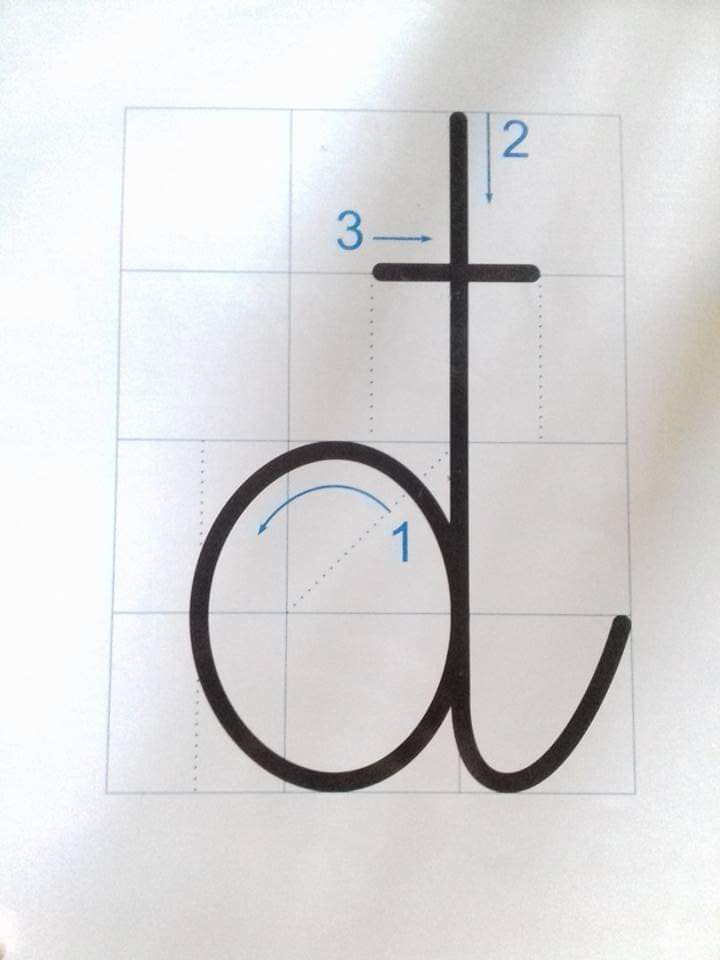 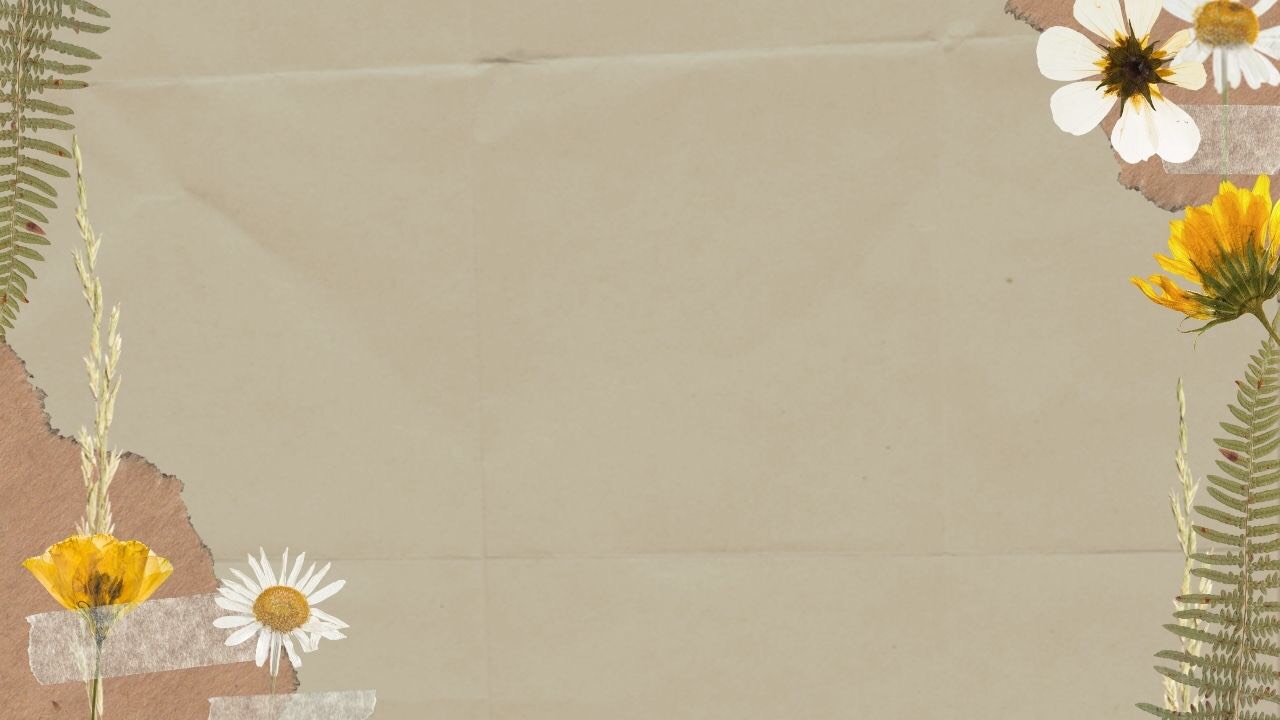 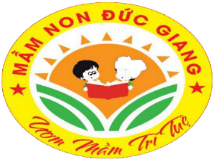 So sánh điểm giống nhau và khác nhau của chữ d,đ
®
d
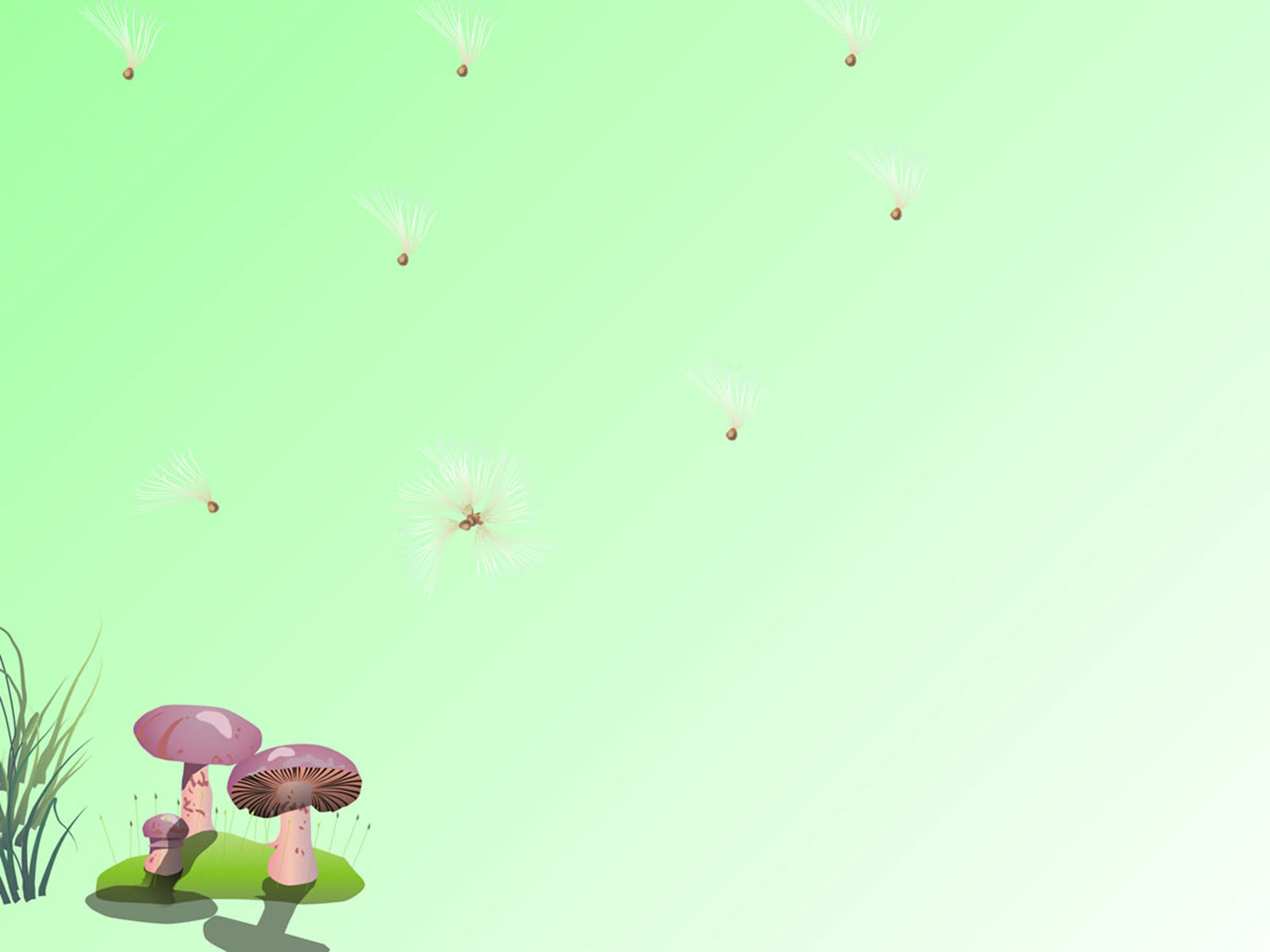 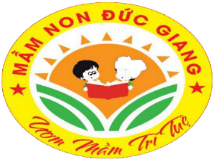 Các con nhìn thấy chữ b,d,đ in hoa ở đâu?
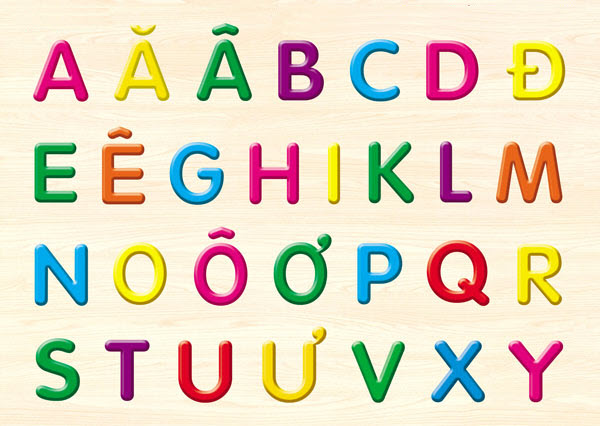 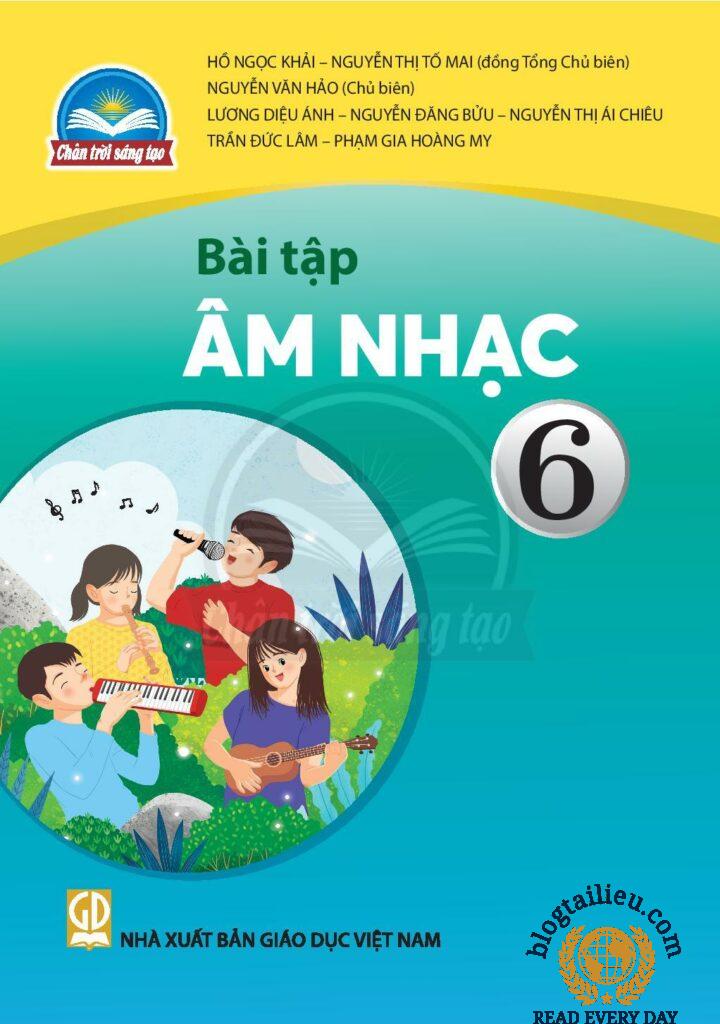 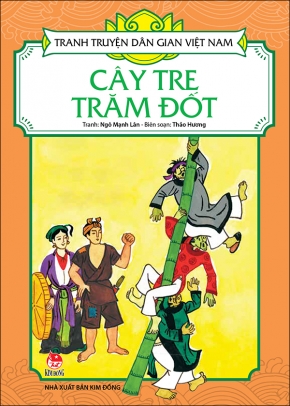 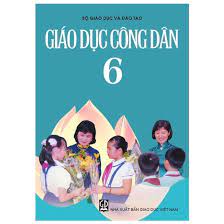 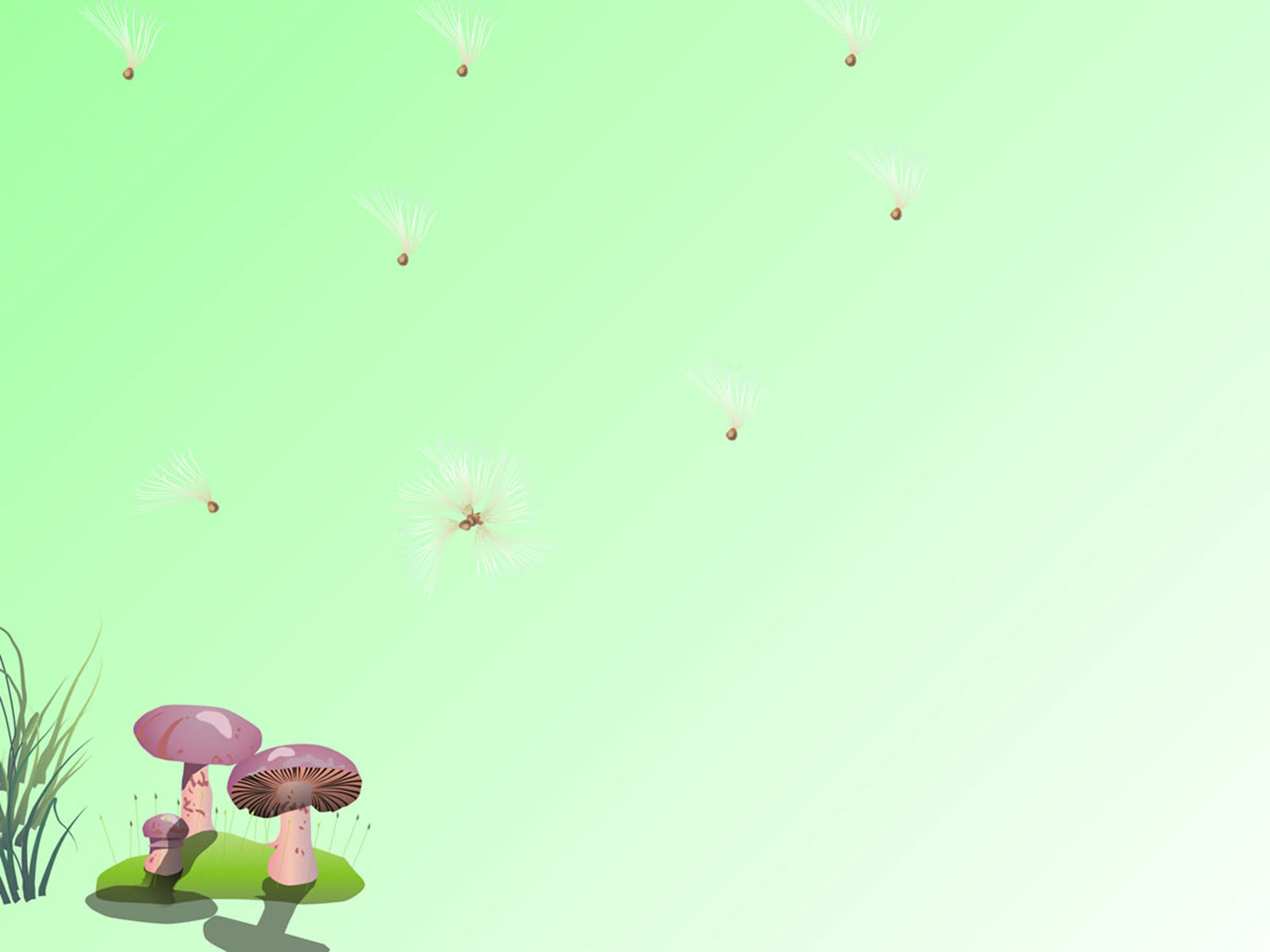 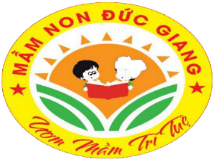 Các con nhìn thấy chữ b,d,đ in thường ở đâu?
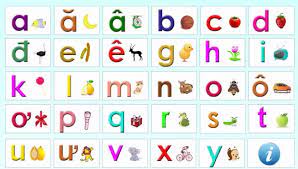 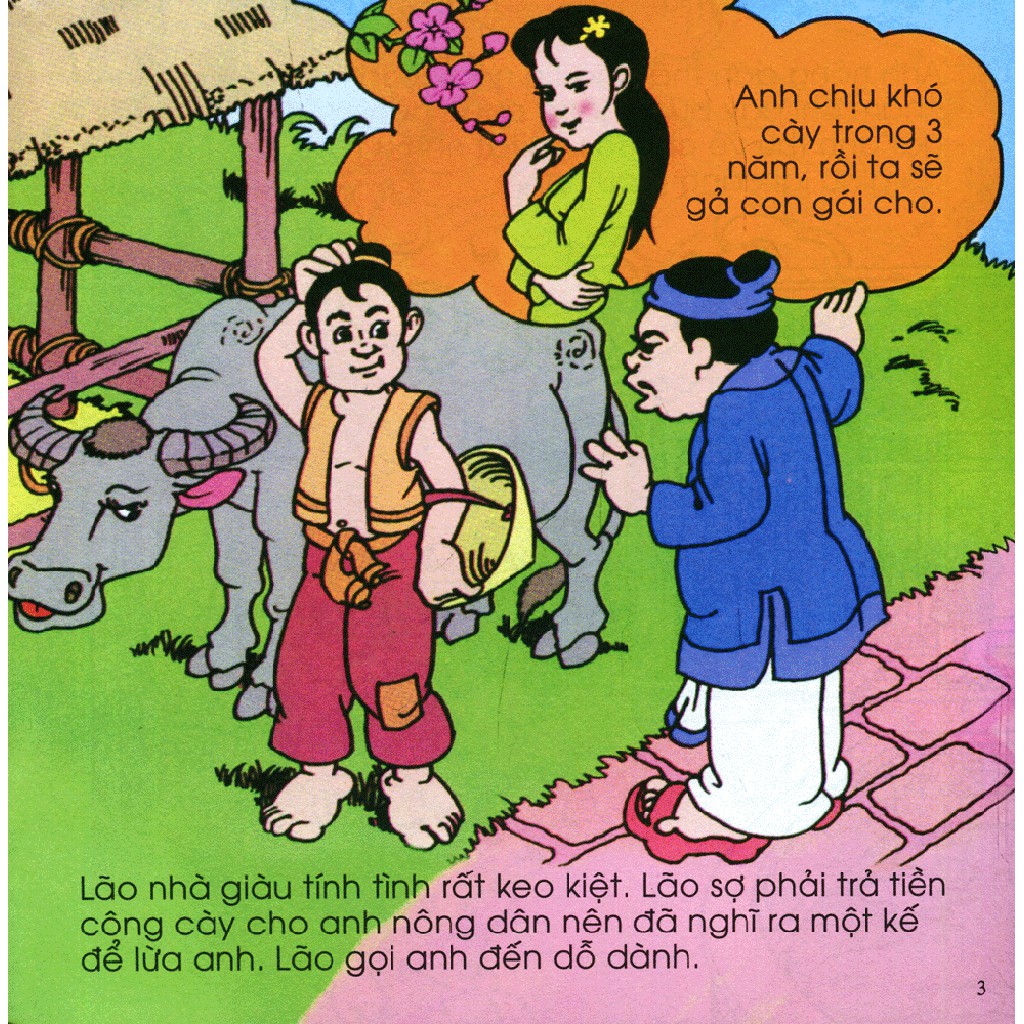 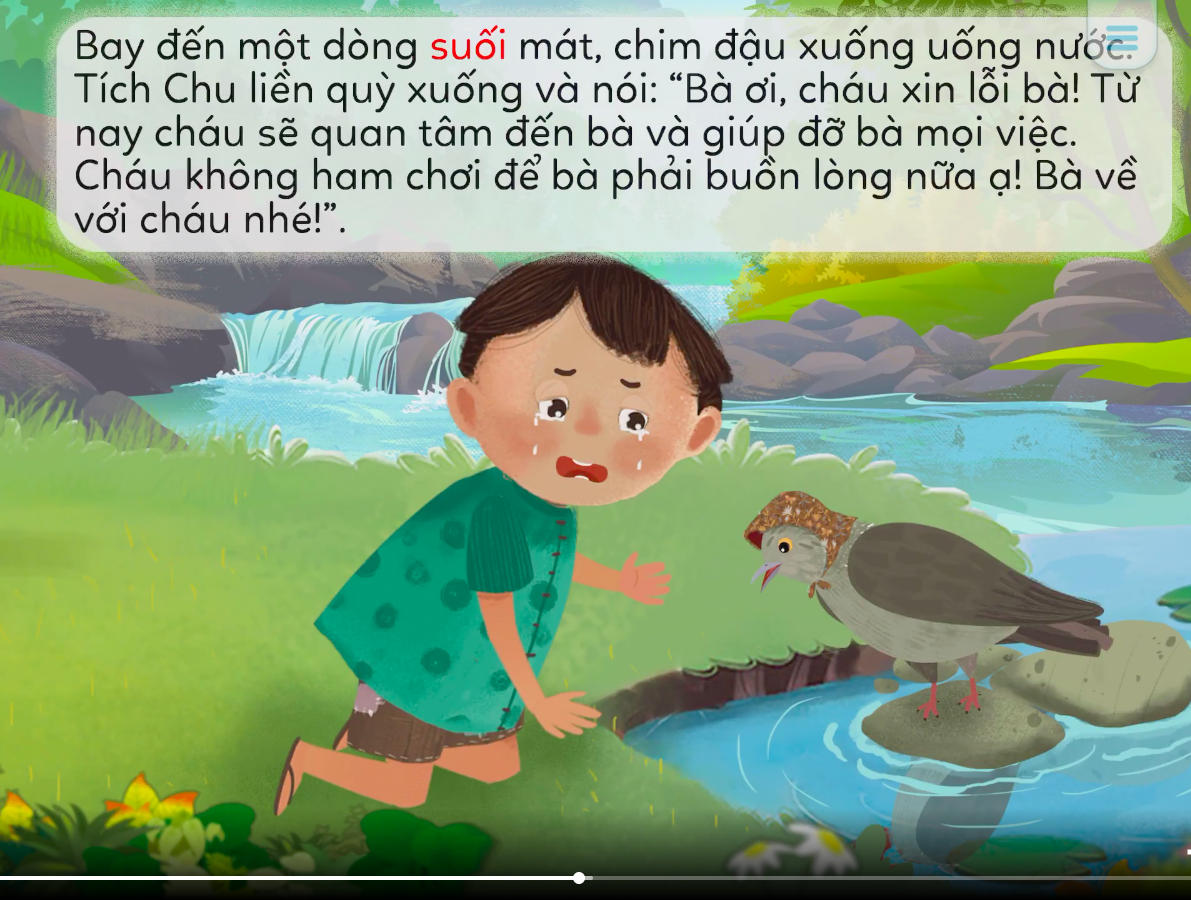 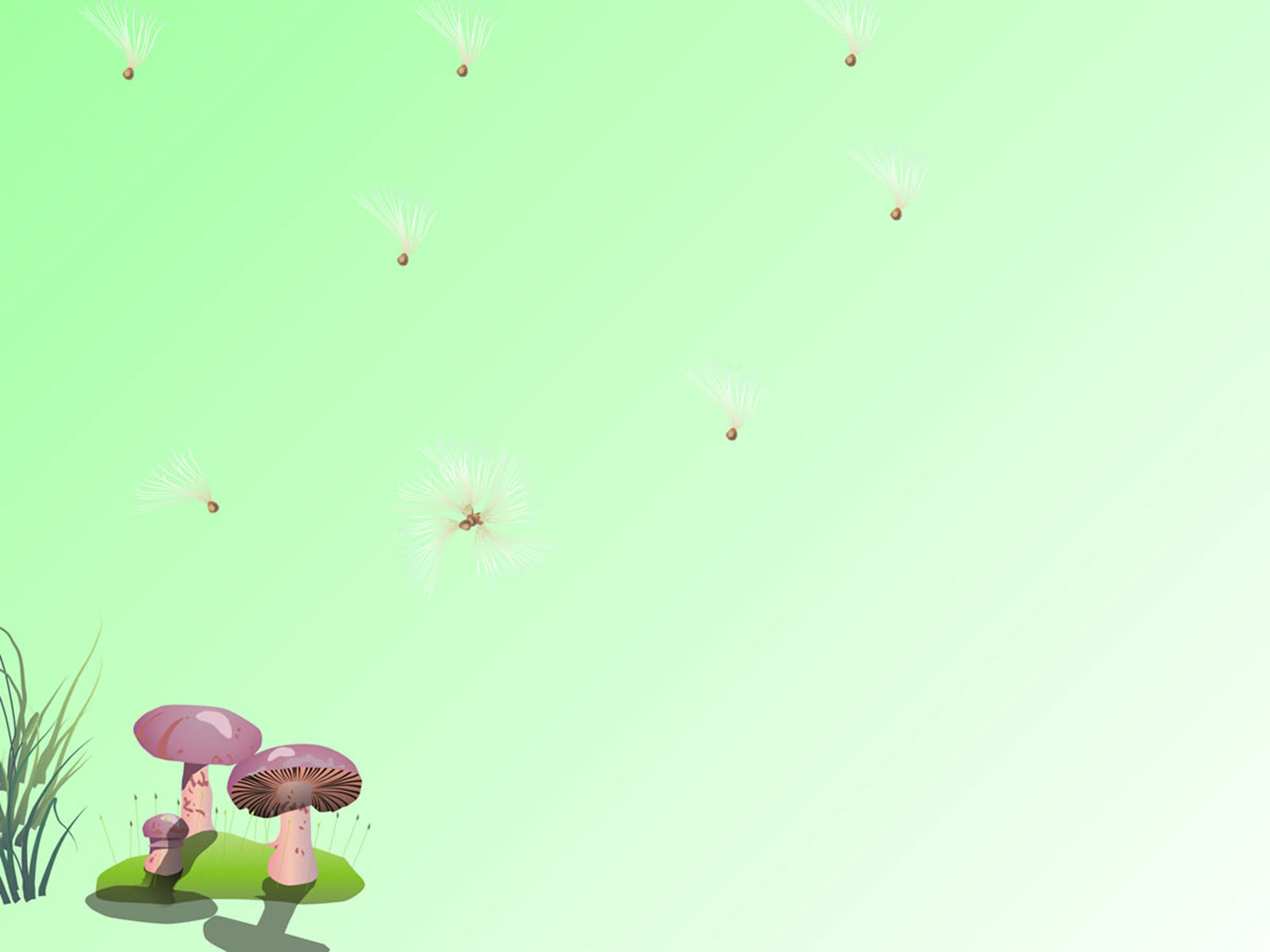 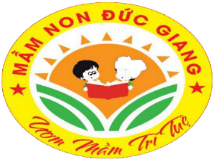 Các con nhìn thấy chữ b,d,đ viết thường ở đâu?
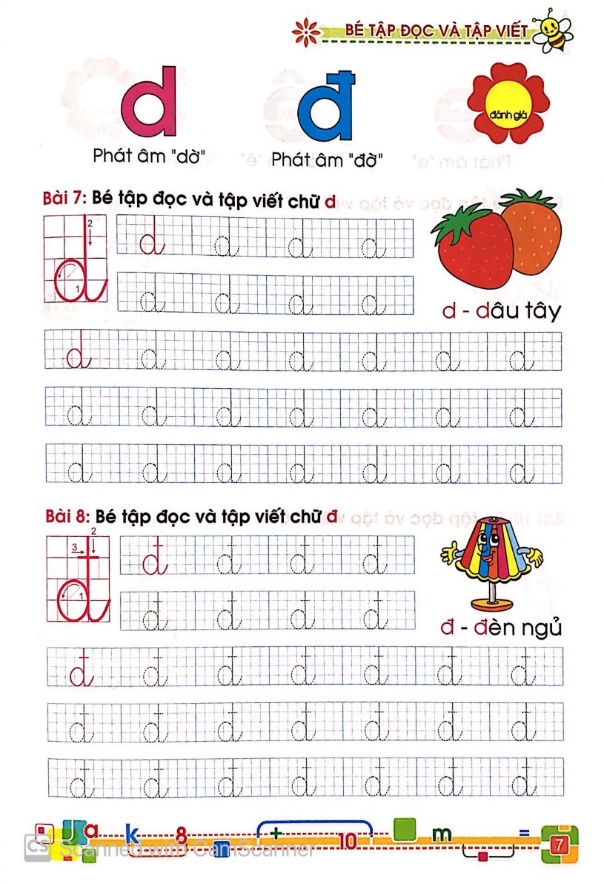 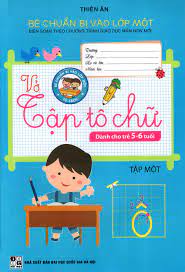 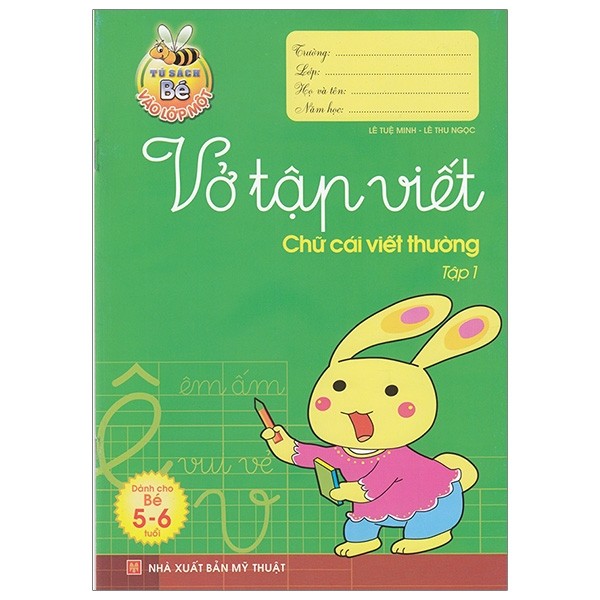 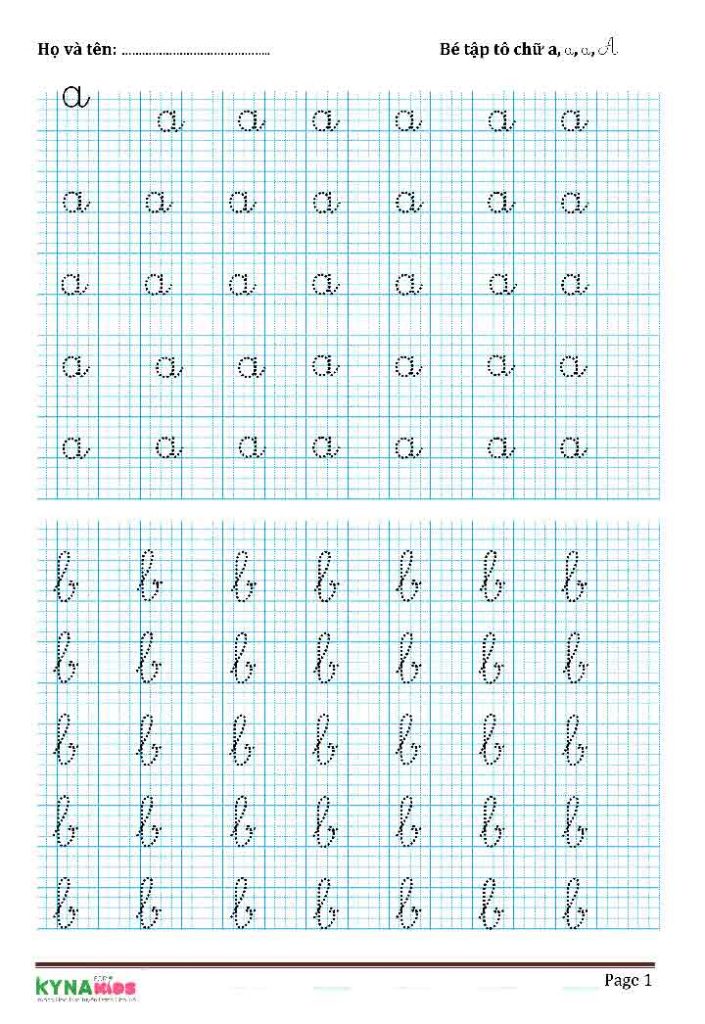